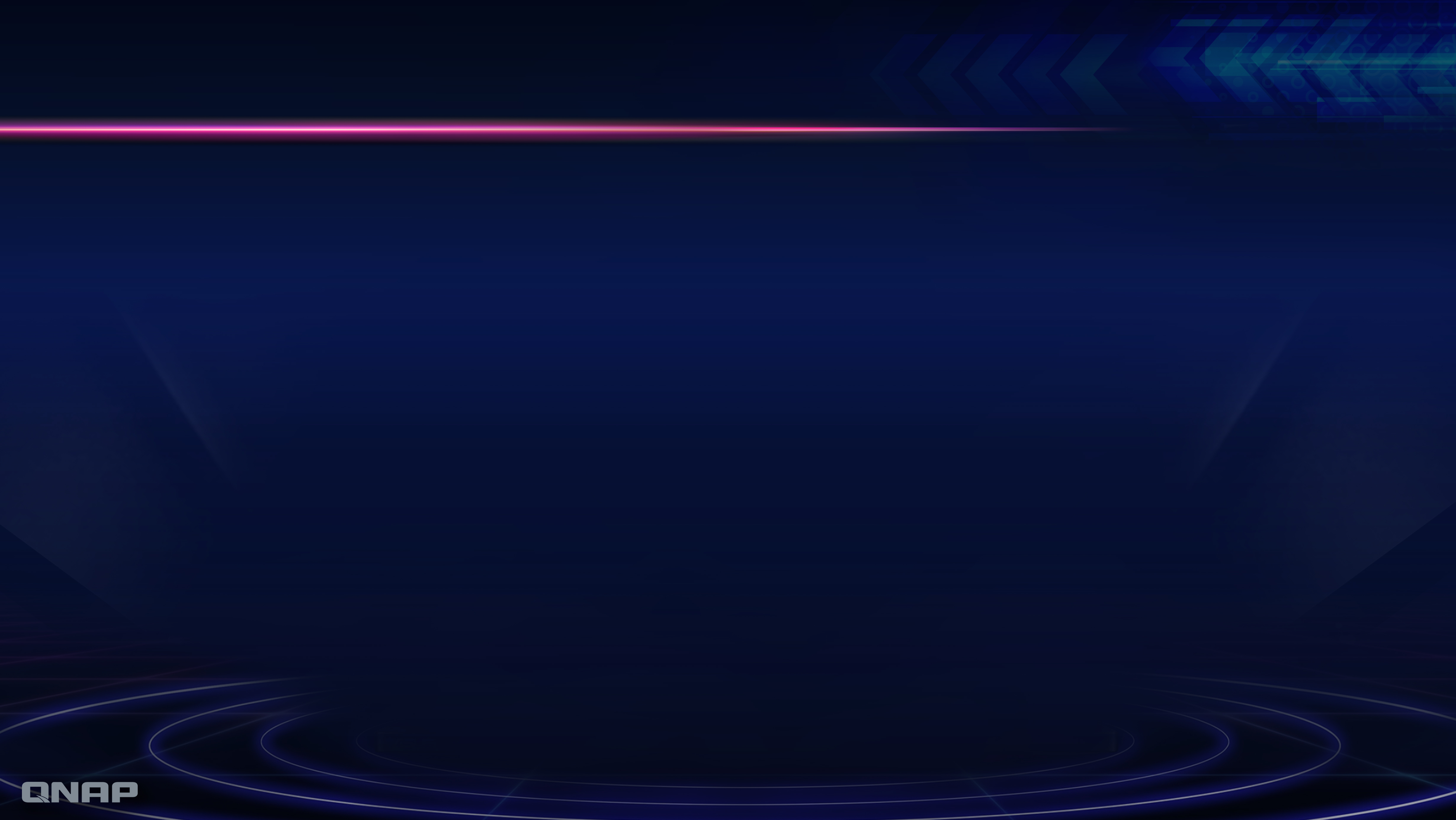 Qtier 組合拆解 SSD 分層升級好容易
1
Qtier SSD 分層升級需求
2
重建 Qtier 儲存池 SSD 分層
演 示
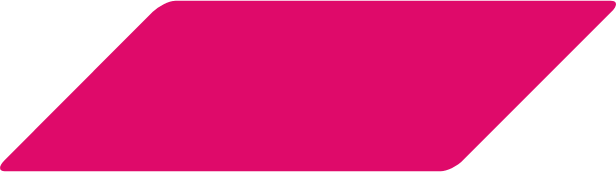 實際操作移除 SSD 分層
3
4
更多情境與功能總結
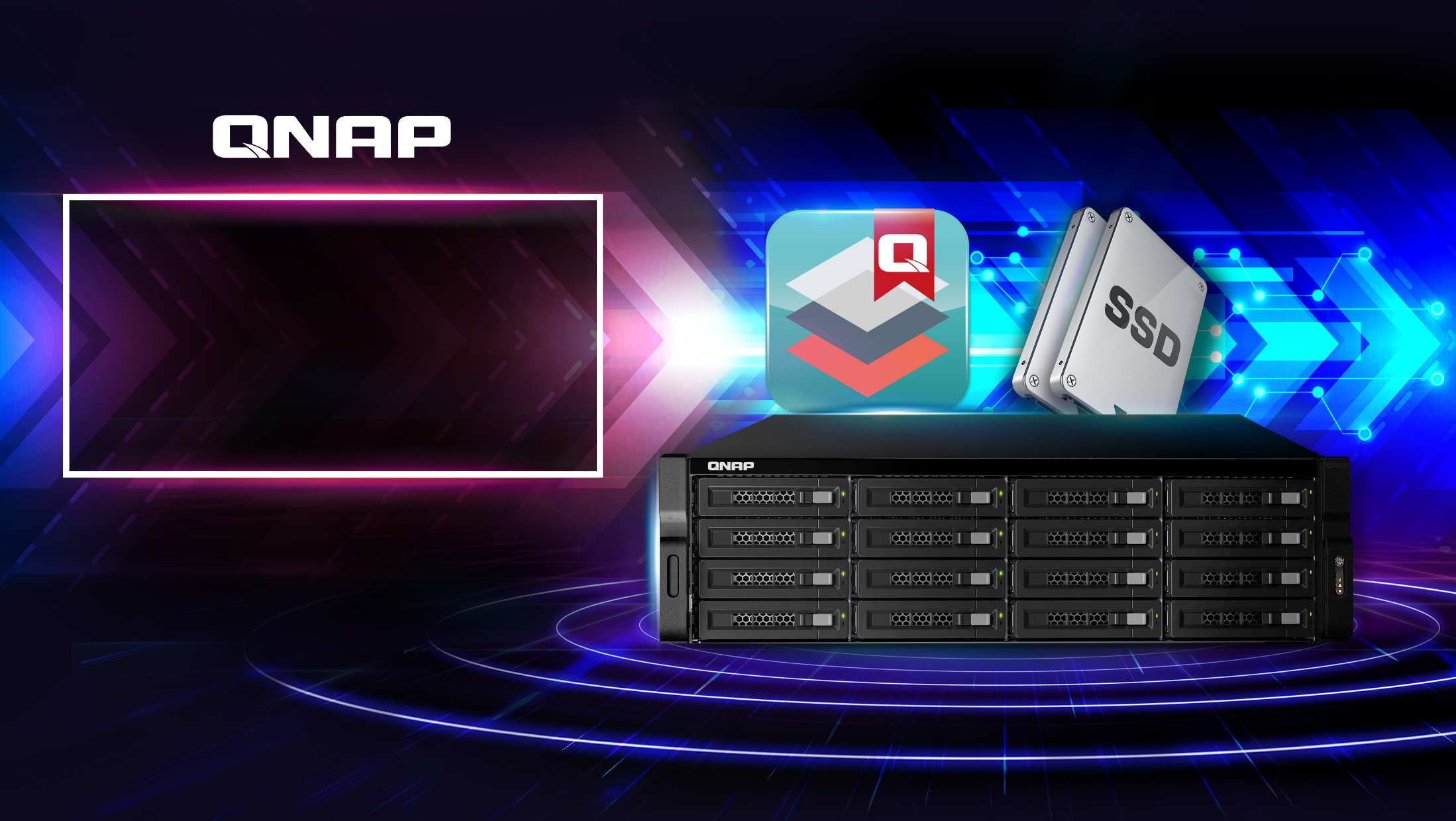 Qtier SSD 
分層升級需求
SSD 演進趨勢
Qtier SSD 層替換需求
SSD 演進趨勢：價格
在儲存設備，除了加速檔案連續存取，SSD 更為多個用戶或企業應用提供傳統機械式磁碟難企及的隨機效能 (IOPS)​。
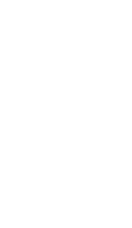 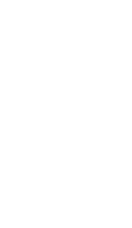 從 2018 年以來，SSD 價位持續下降​，過去小容量的 SSD 將可替換為大容量，進一步提升儲存效能。
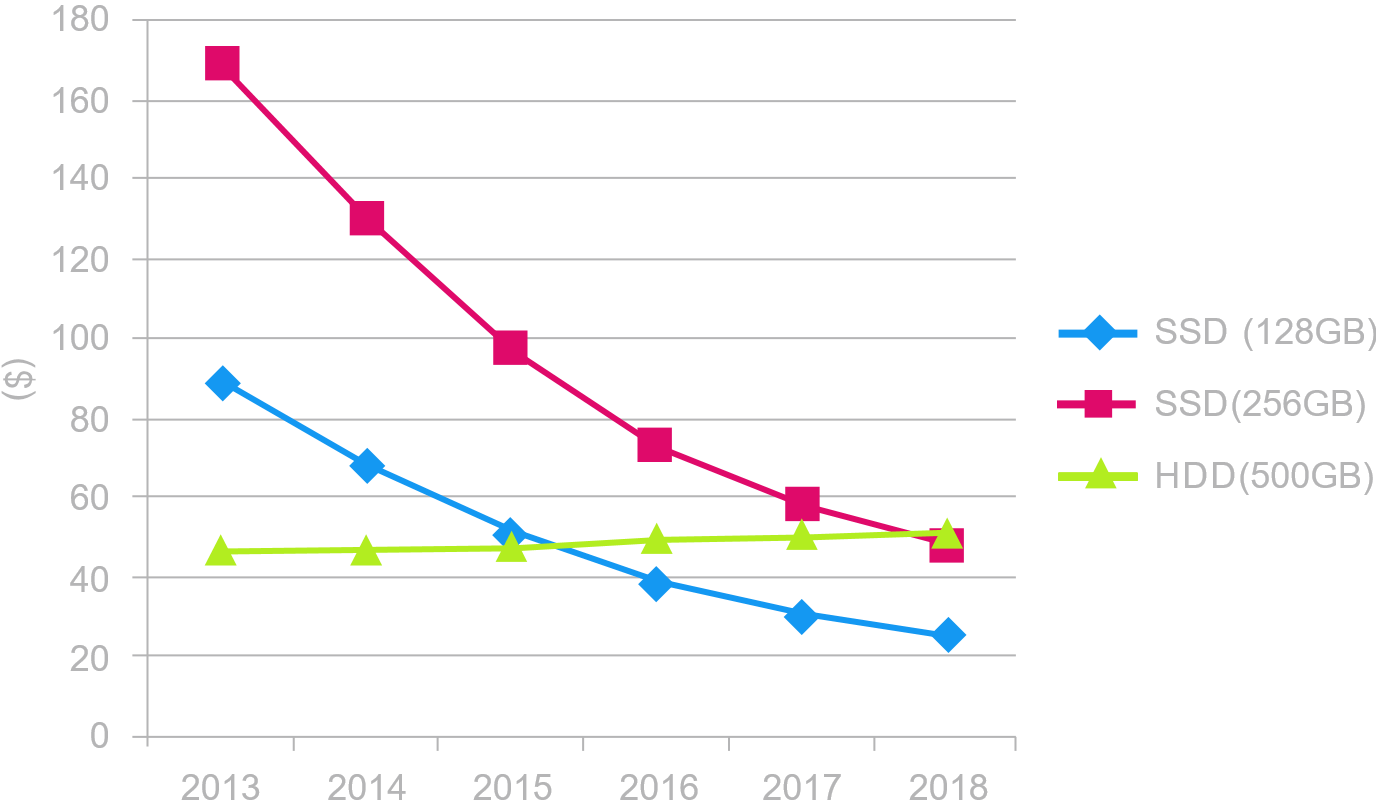 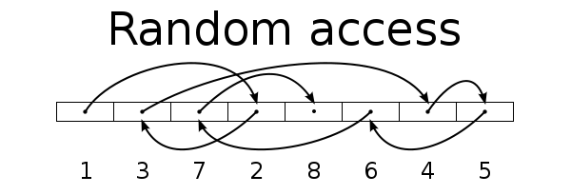 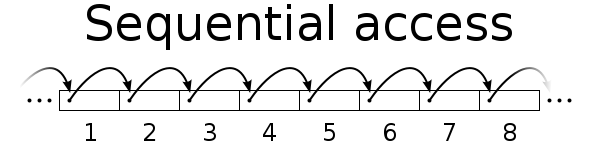 https://www.sandisk.com/business/datacenter/resources/white-papers/the-ssd-enabled-pc-total-cost-of-ownership
SSD 演進趨勢：介面
SSD 性能已有可觀優勢，但 SATA 介面使用的 AHCI 邏輯控制介面及其本身的 6Gbit/s 效能上限，對 SSD 效能、延遲仍有所限制。
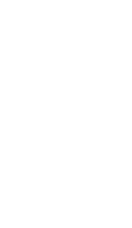 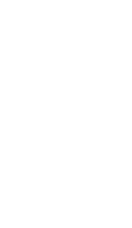 對 SSD 特性訂做的 NVMe 邏輯控制介面普及，除了 PCIe，實體介面 M.2、U.2 也先後到位，加上如 SSD Over-provisioning 和 Intel® Optane™ 等技術提升，價格下降同時 SSD 的效能將可繼續向上翻升。
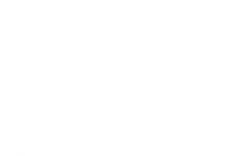 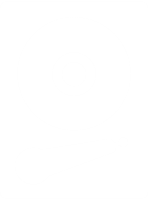 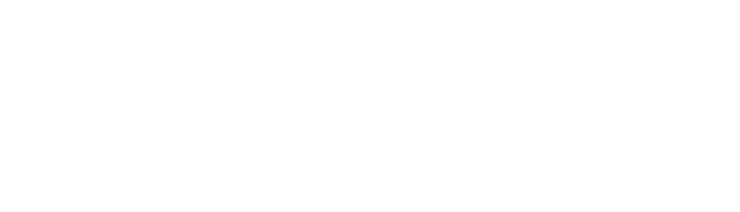 2.5 inch
M.2
PCIe card
SATA
SATA
NMVe
NVMe
NVMe (U.2)
IOPS 效能數字為依照市場指標產品粗估。
http://www.2cm.com.tw/2cm/zh-tw/magazine/-MarketTrend/F26FE52365E548DFB150B39173AED7D3
https://www.xfastest.com/thread-167519-1-1.html
Qtier 介紹
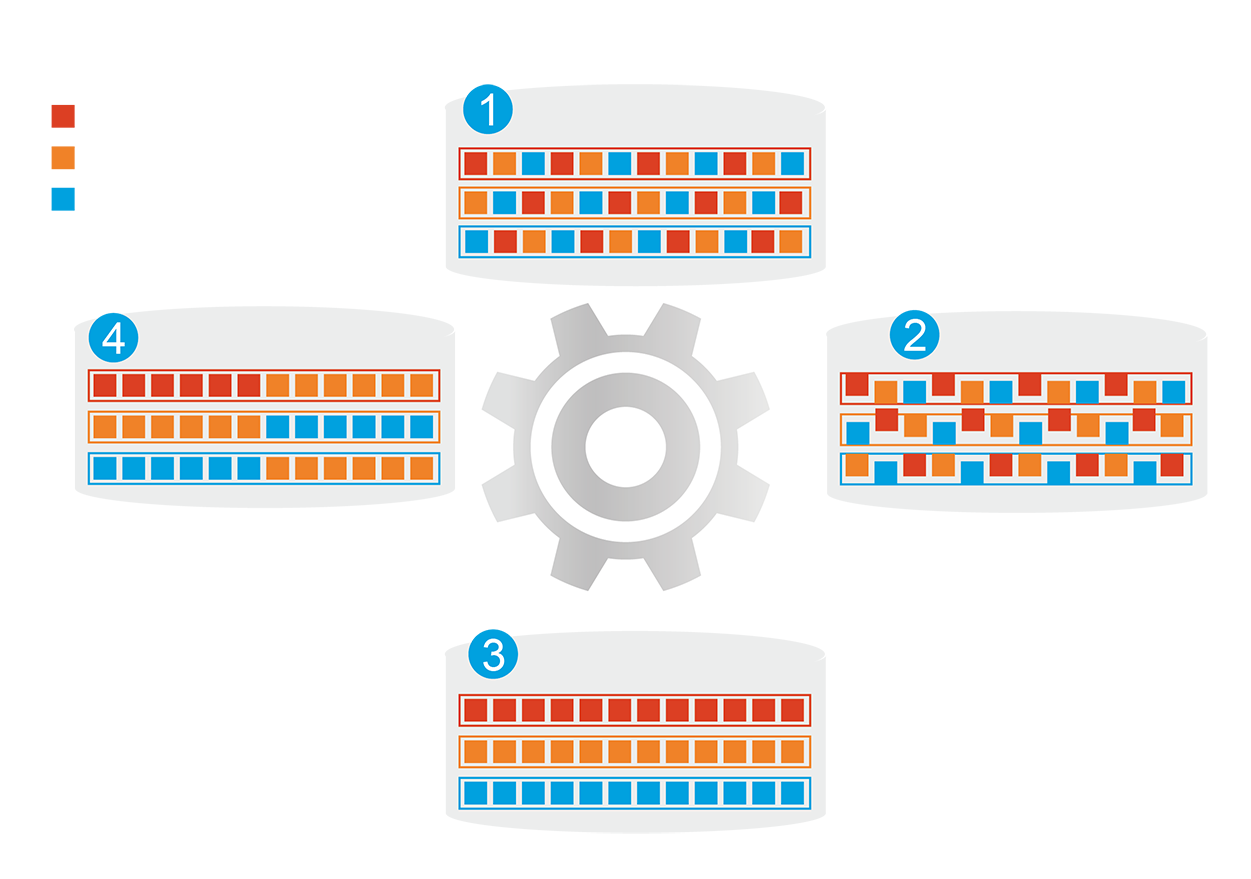 1
分層前
頻繁存取資料效能未優化
熱資料
除了全 SSD 儲存，QNAP Qtier 自動分層可將 SSD 和 HDD RAID 整合為一組儲存池，並智能判斷冷熱資料，自動在分層間移動。
暖資料
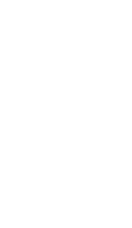 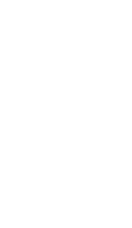 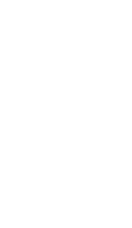 冷資料
資料存取行為改變
4
2
開始分層
一般  SATA/SAS SSD 外，也支援 M.2 與 QM2 PCIe 外接卡。
Qtier 
引擎
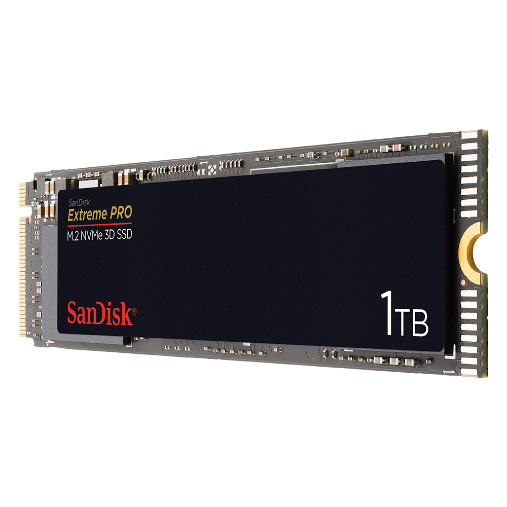 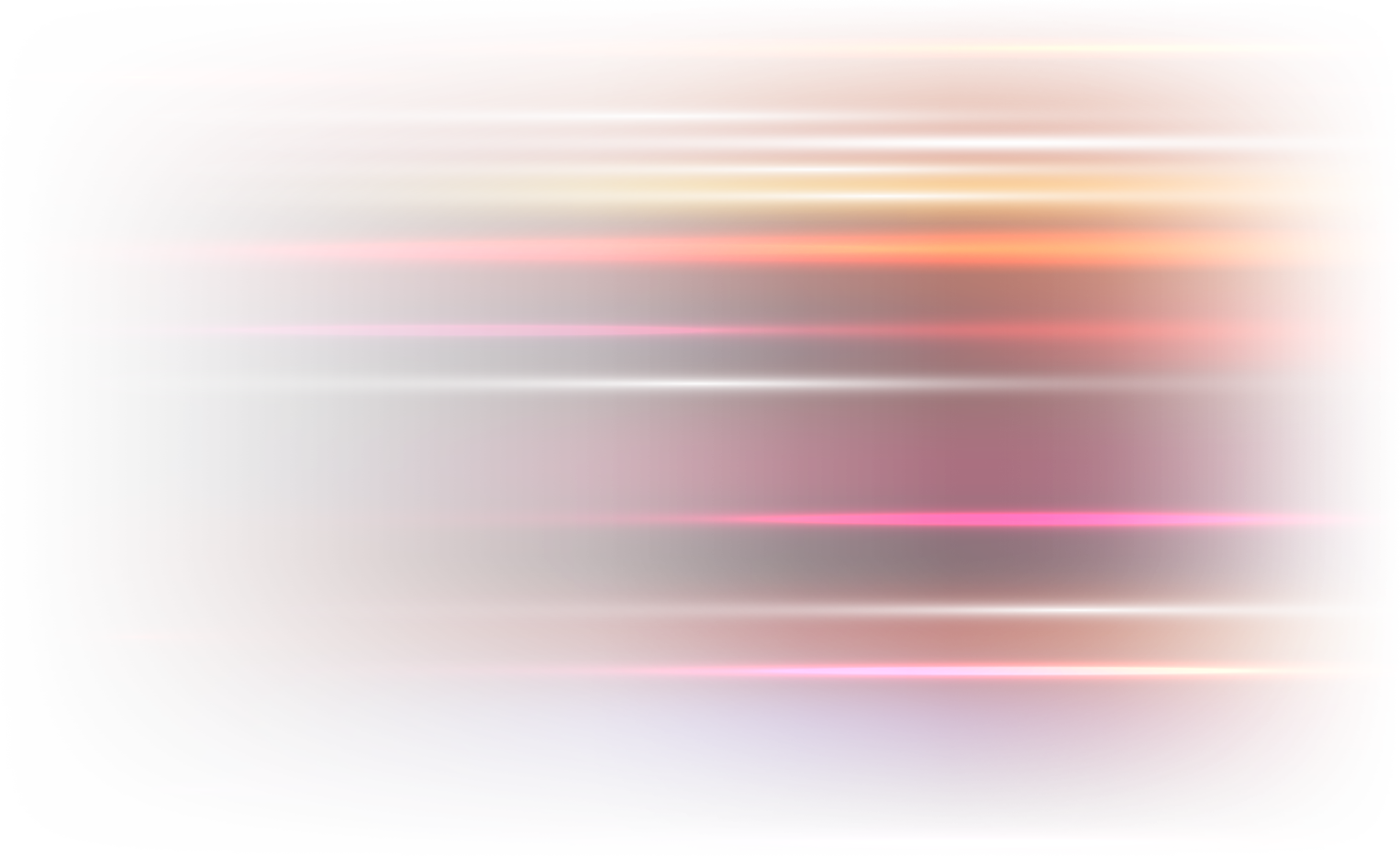 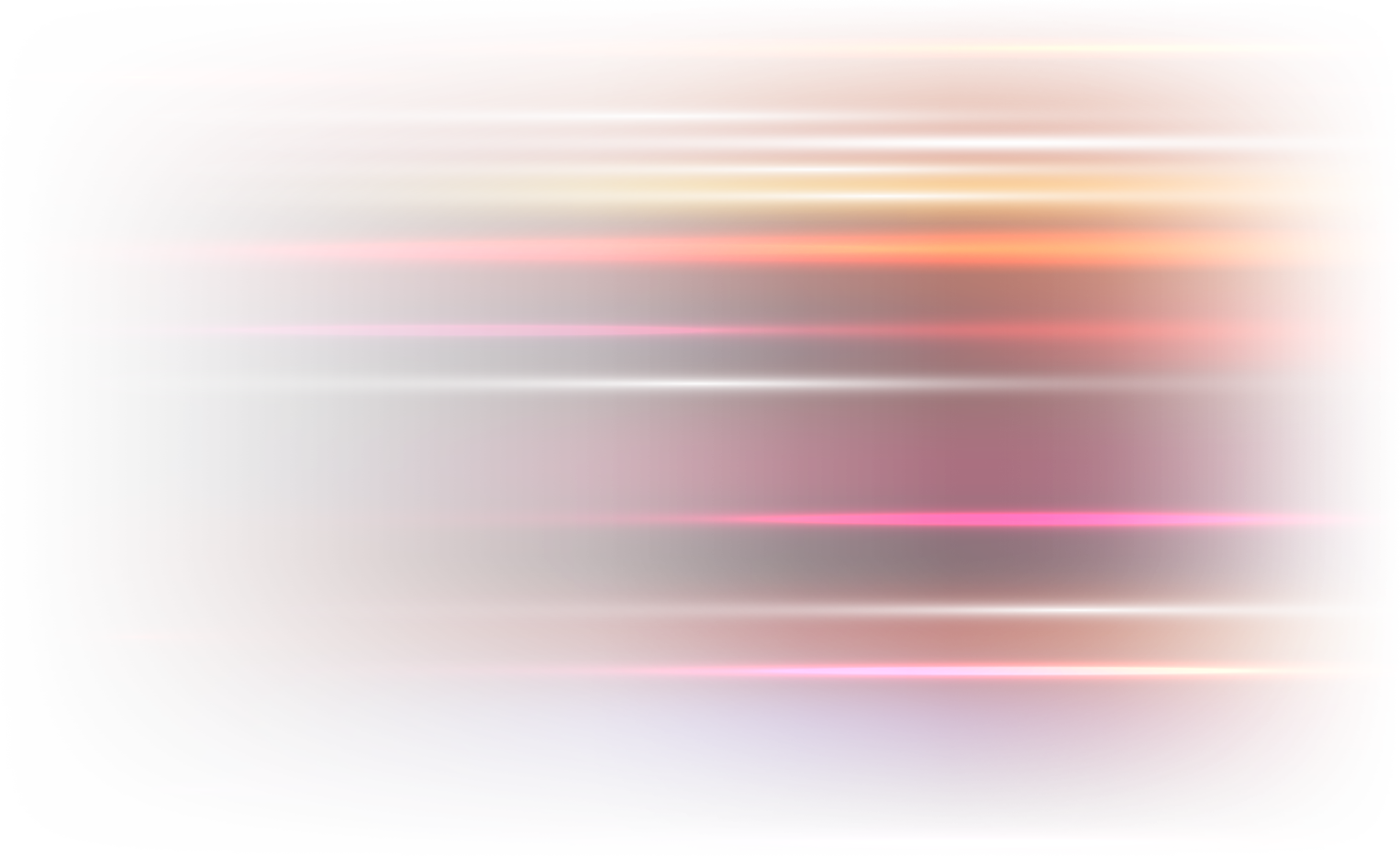 儲存不僅受惠於 SSD 的強大效能，更保有最大的儲存大容量。
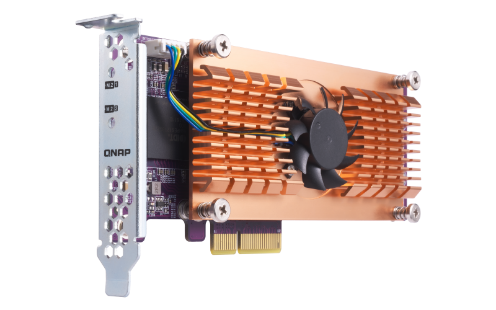 分層後
頻繁存取資料效能已優化
3
非 QM2 的擴充卡式 PCIe NVMe SSD 目前僅支援建立 SSD 快取而不可建立儲存空間。
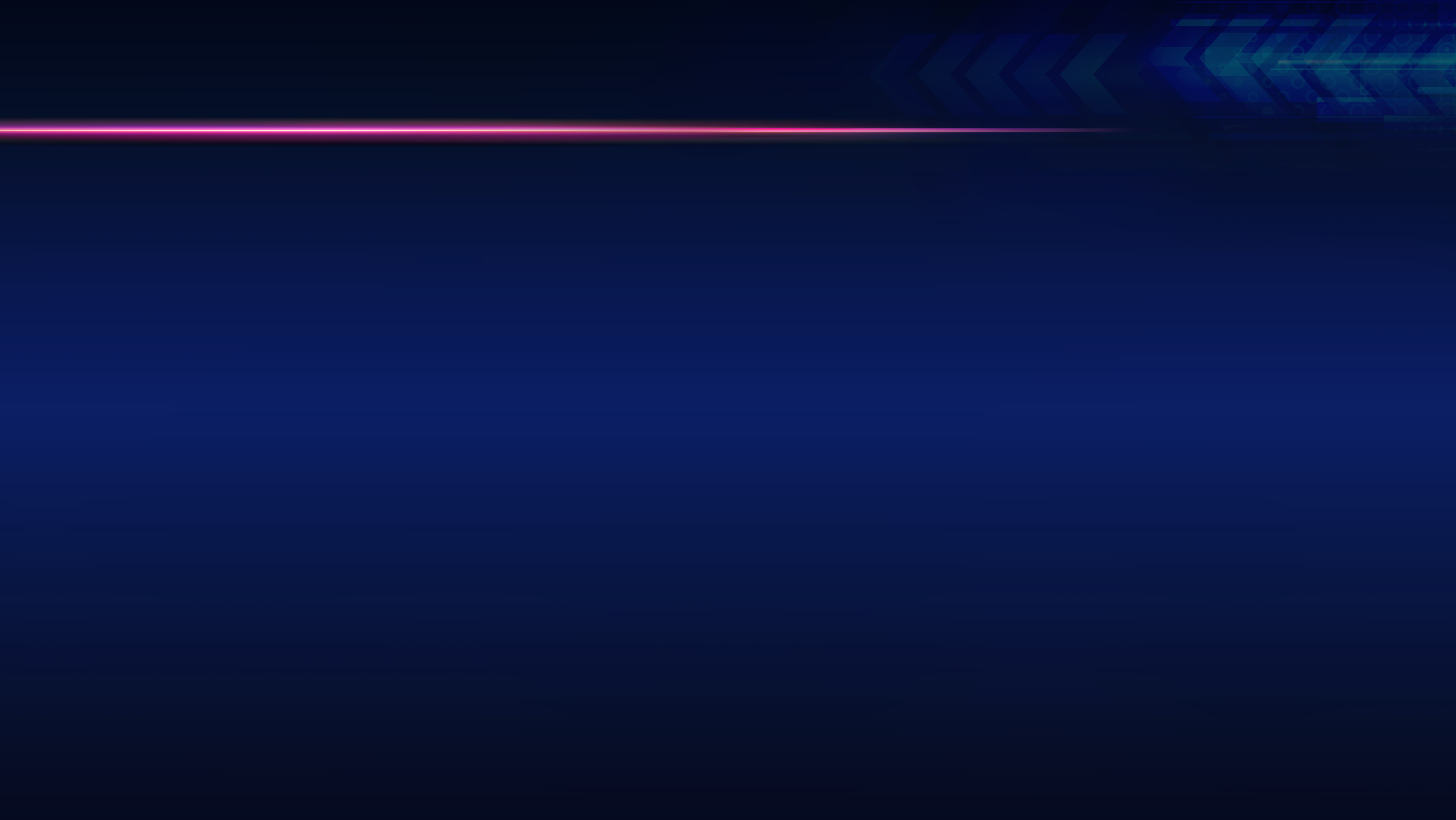 挑戰：快速更換 SSD 加大容量
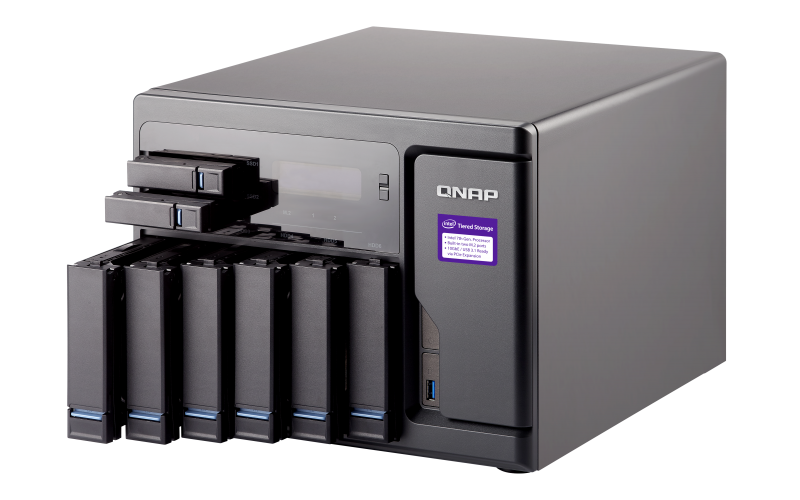 隨著 SSD 的價格快速下滑，一次購入了新的大容量 SSD，卻無法一次到位快速替換或遷移 RAID 群組。
挑戰
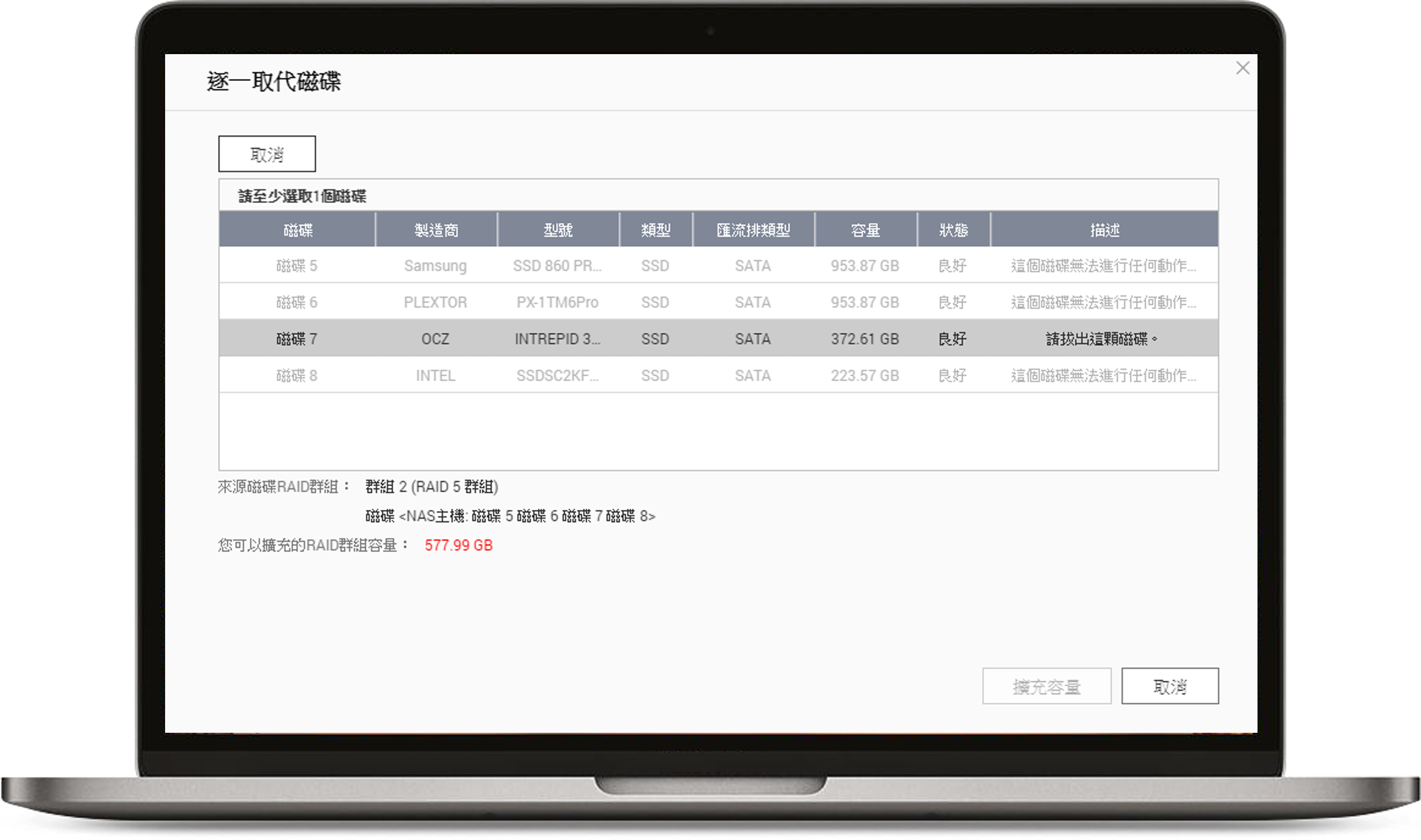 QTS 系統目前具備的「逐一取代磁碟」，也可以替換磁碟，但需要管理者在 NAS 旁逐一替換磁碟並進行多次 RAID 重建，無法一次到位。
[Speaker Notes: 32258279]
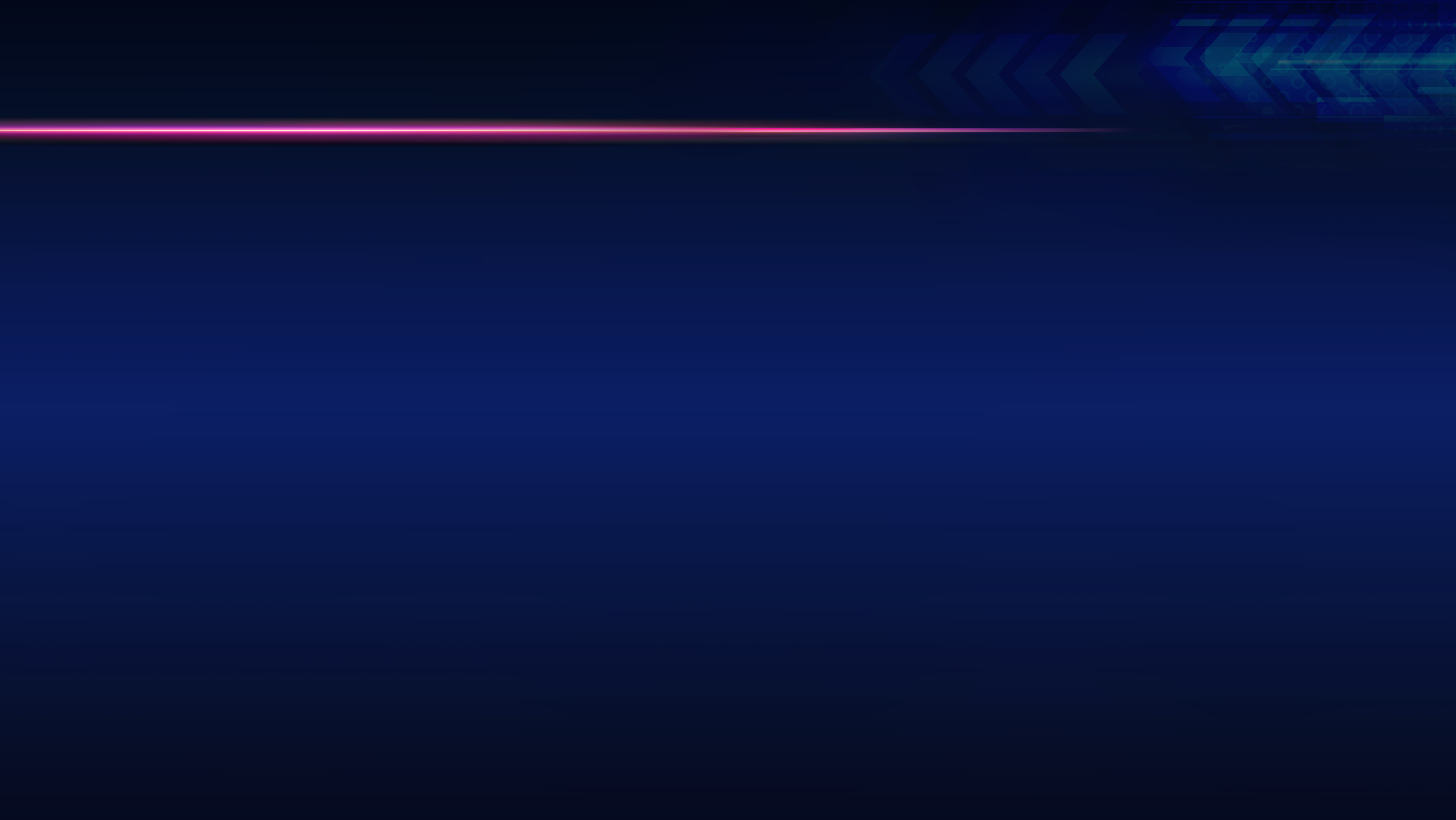 挑戰：啟用 SSD 軟體定義預留空間
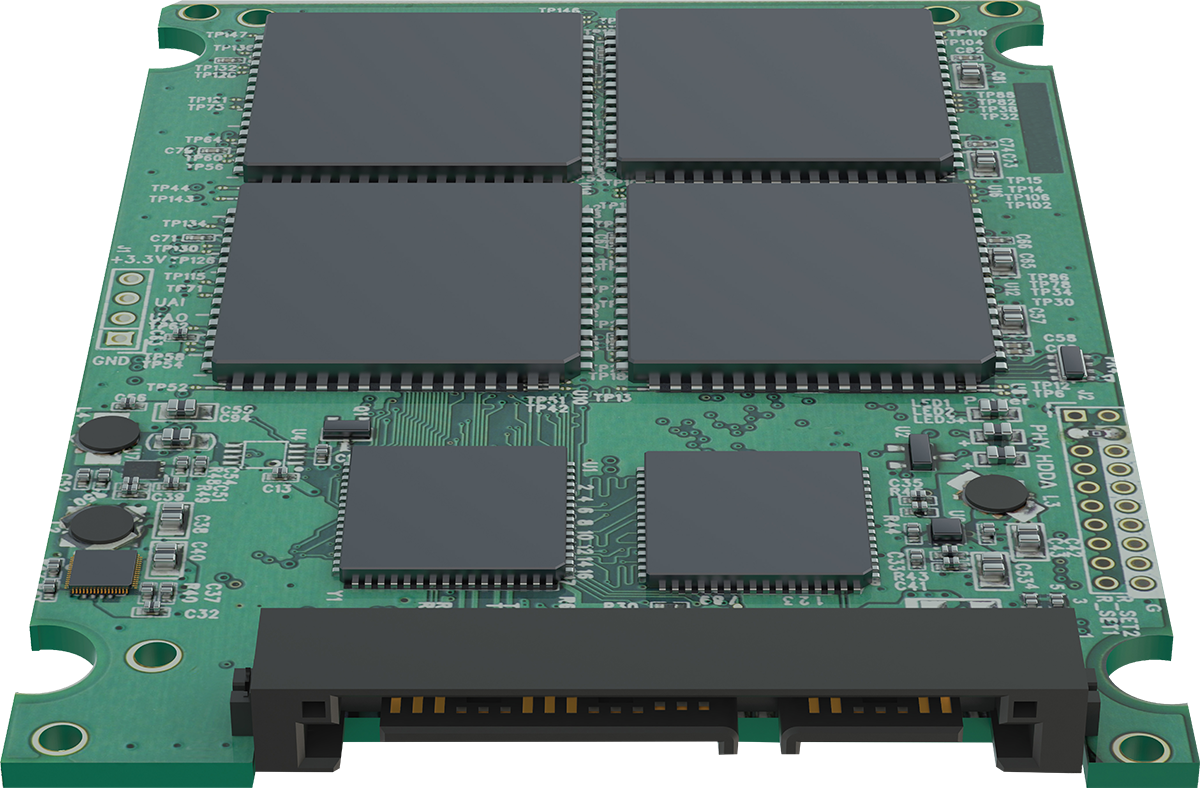 從 4.3.6 之前已經使用 Qtier ，在升級之後已經存在的儲存池卻無法使用 QTS 新的 SSD 外掛預留空間，在不增加 SSD 或變更介面的狀況下提升效能與使用壽命？
挑戰
測試資訊
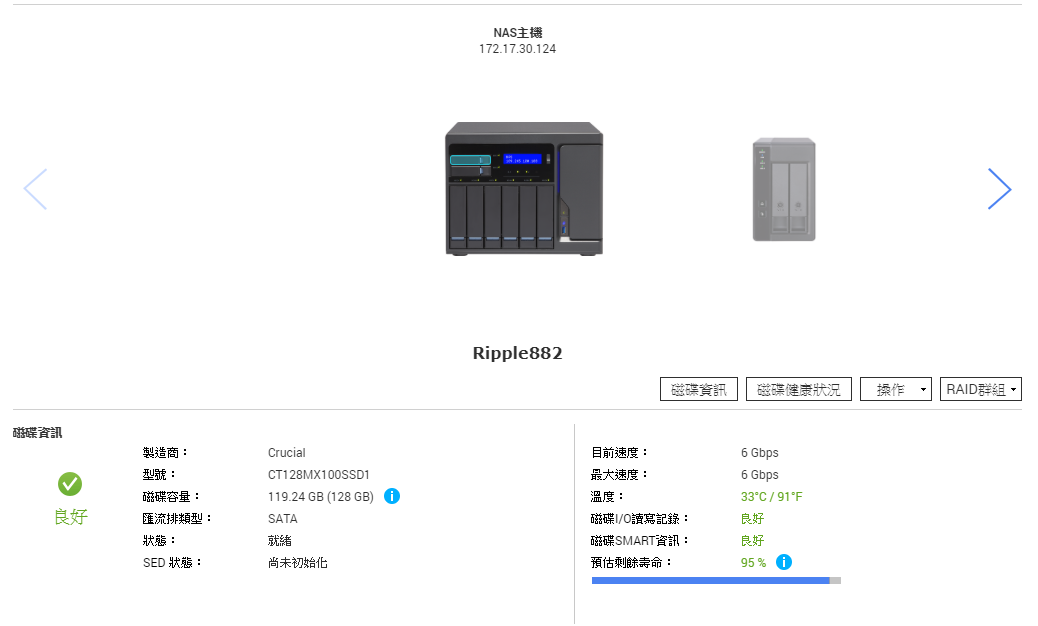 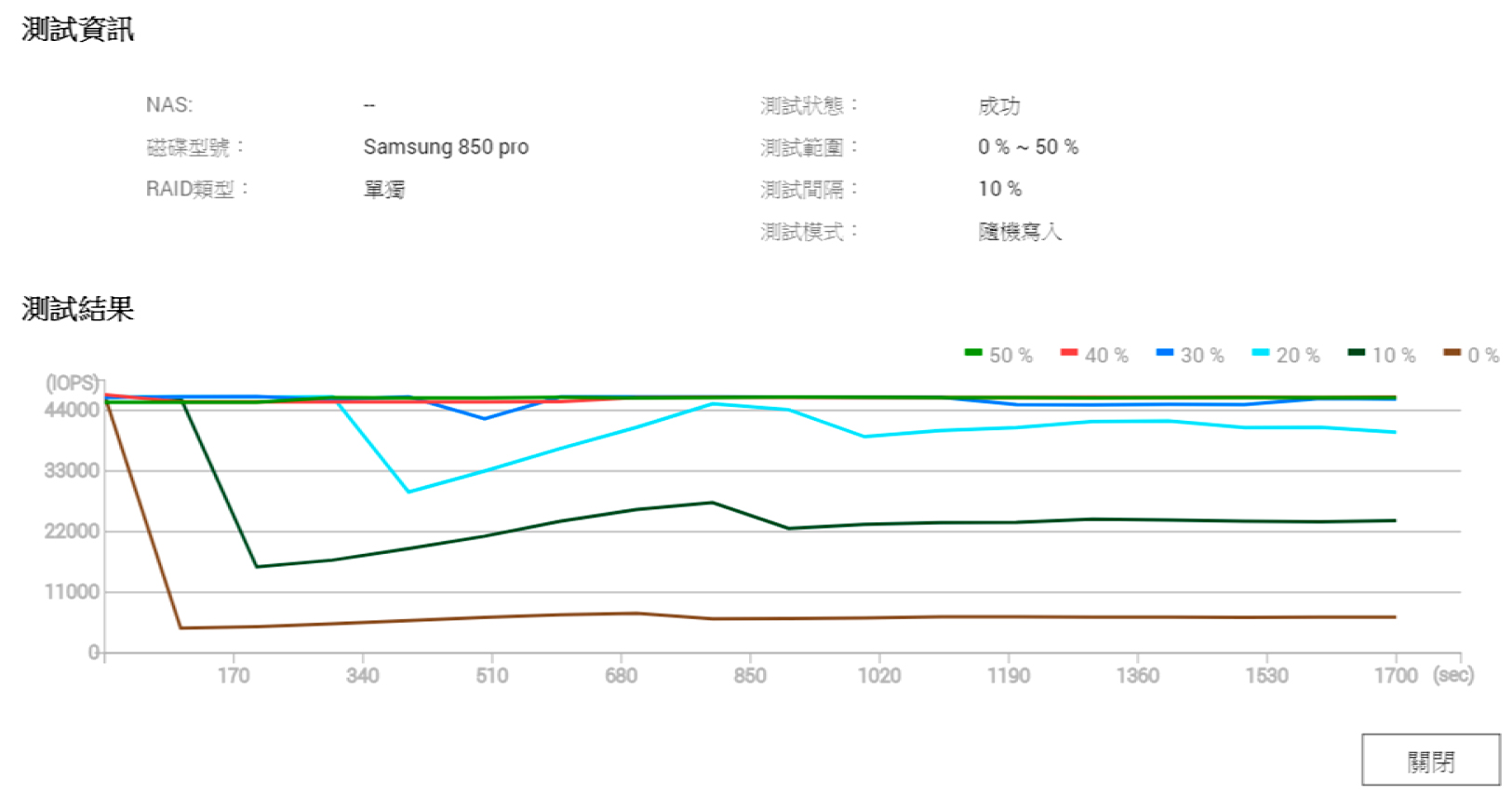 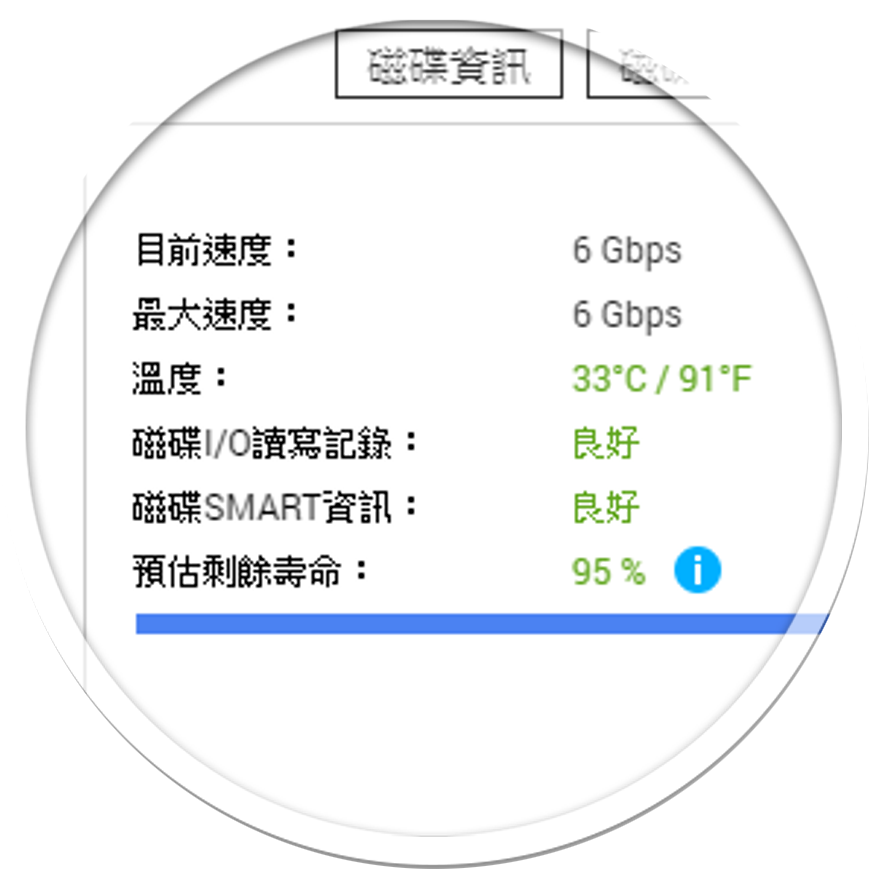 測試結果
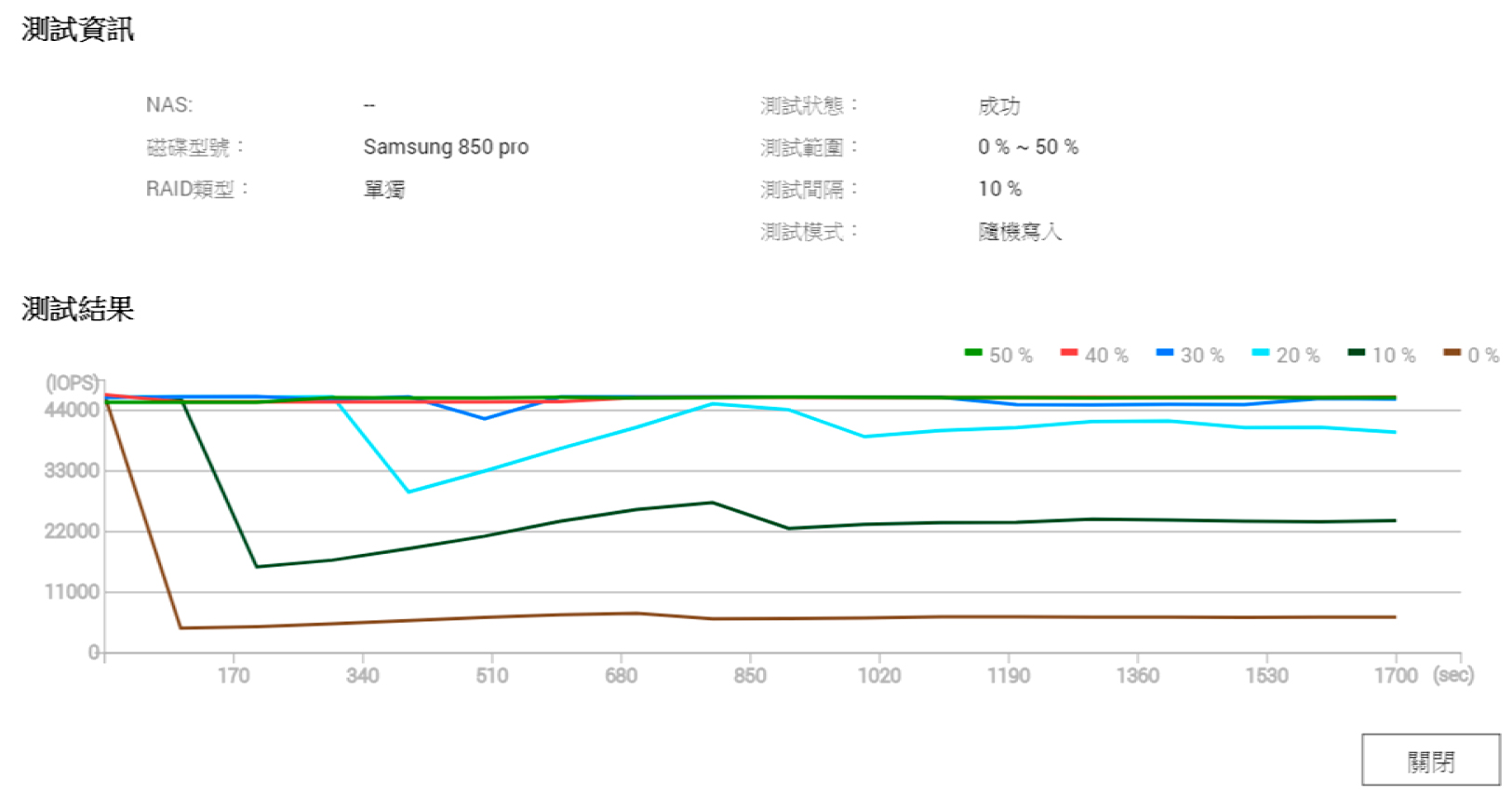 QTS 4.4.1 儲存與快照總管將推出 SSD 壽命偵測功能，可以監控 SSD 的剩餘耐久度。
[Speaker Notes: 32258279]
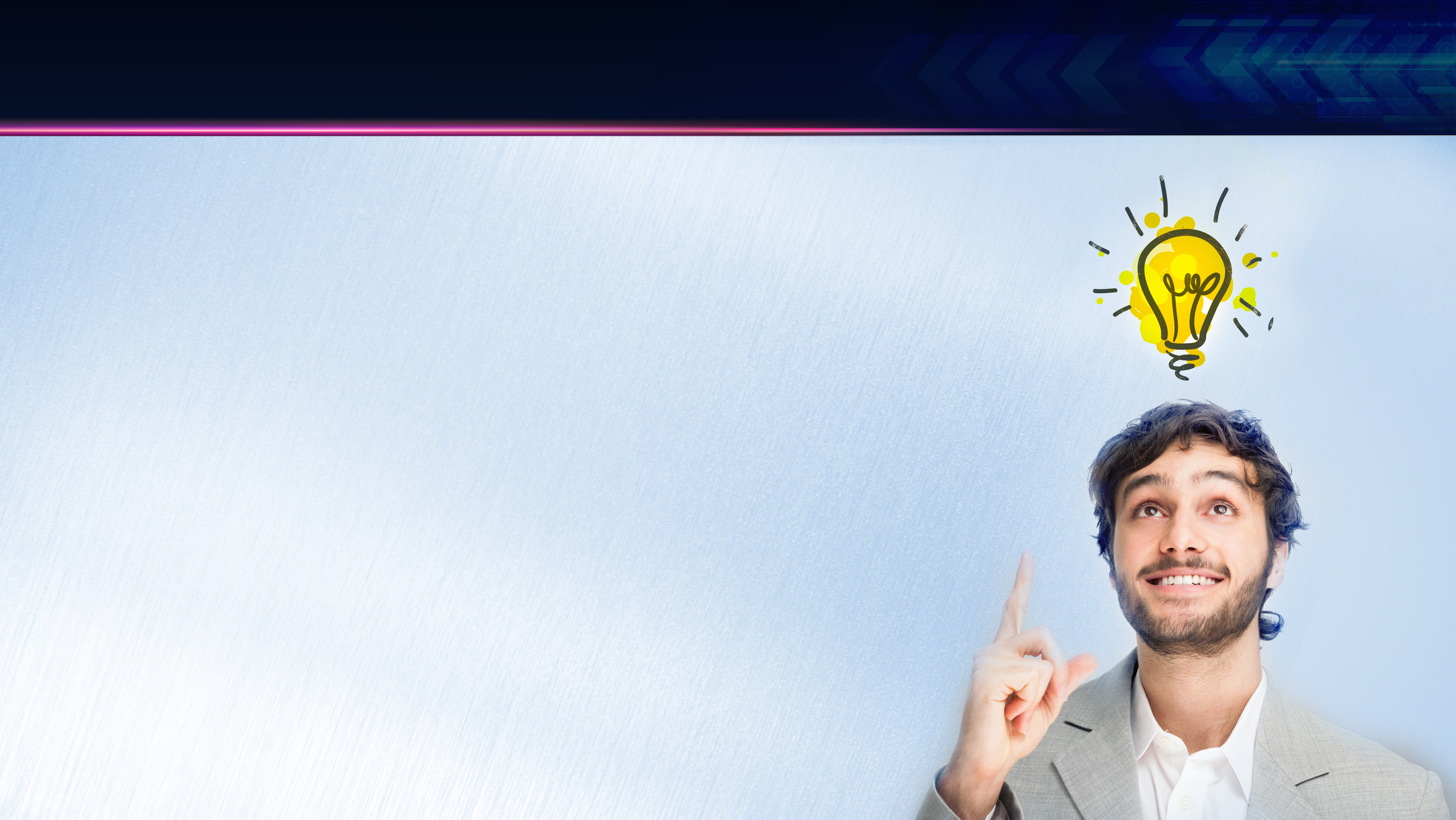 挑戰：更換分層採用的介面
當 Qtier 使用的是 SATA SSD，但是因為容量或效能需求，須變更為使用 QM2 卡，只能將所有資料備份再重建 SSD？
挑戰
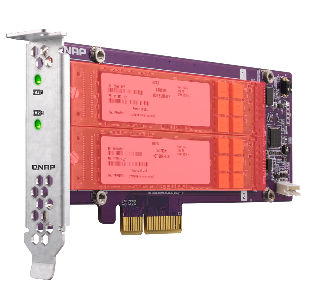 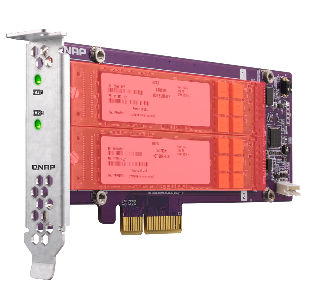 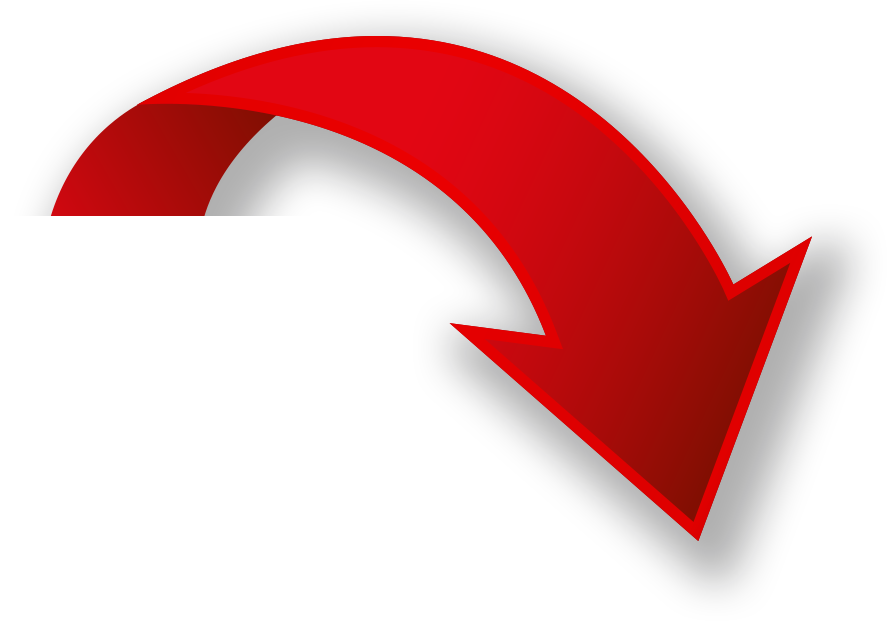 SSD RAID
SSD RAID
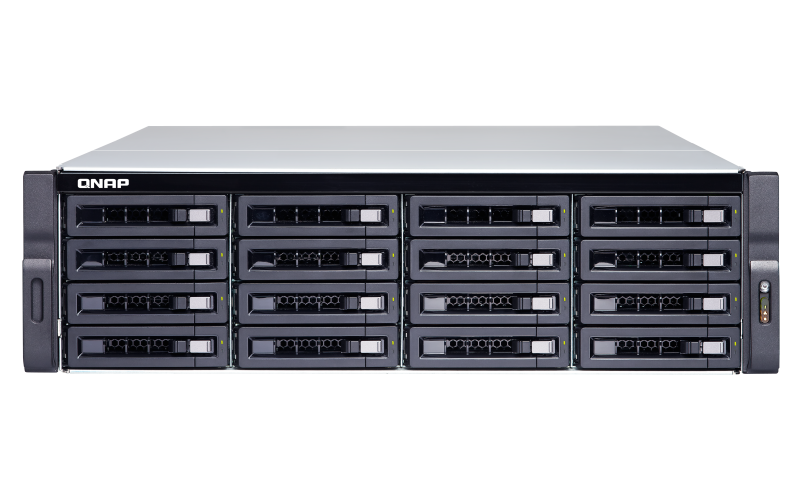 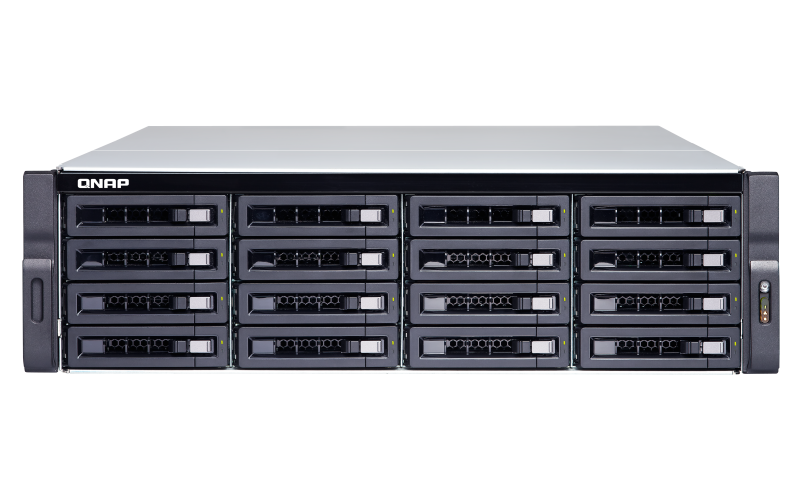 HDD RAID 6
SSD RAID 5
HDD RAID 6
[Speaker Notes: 32258279]
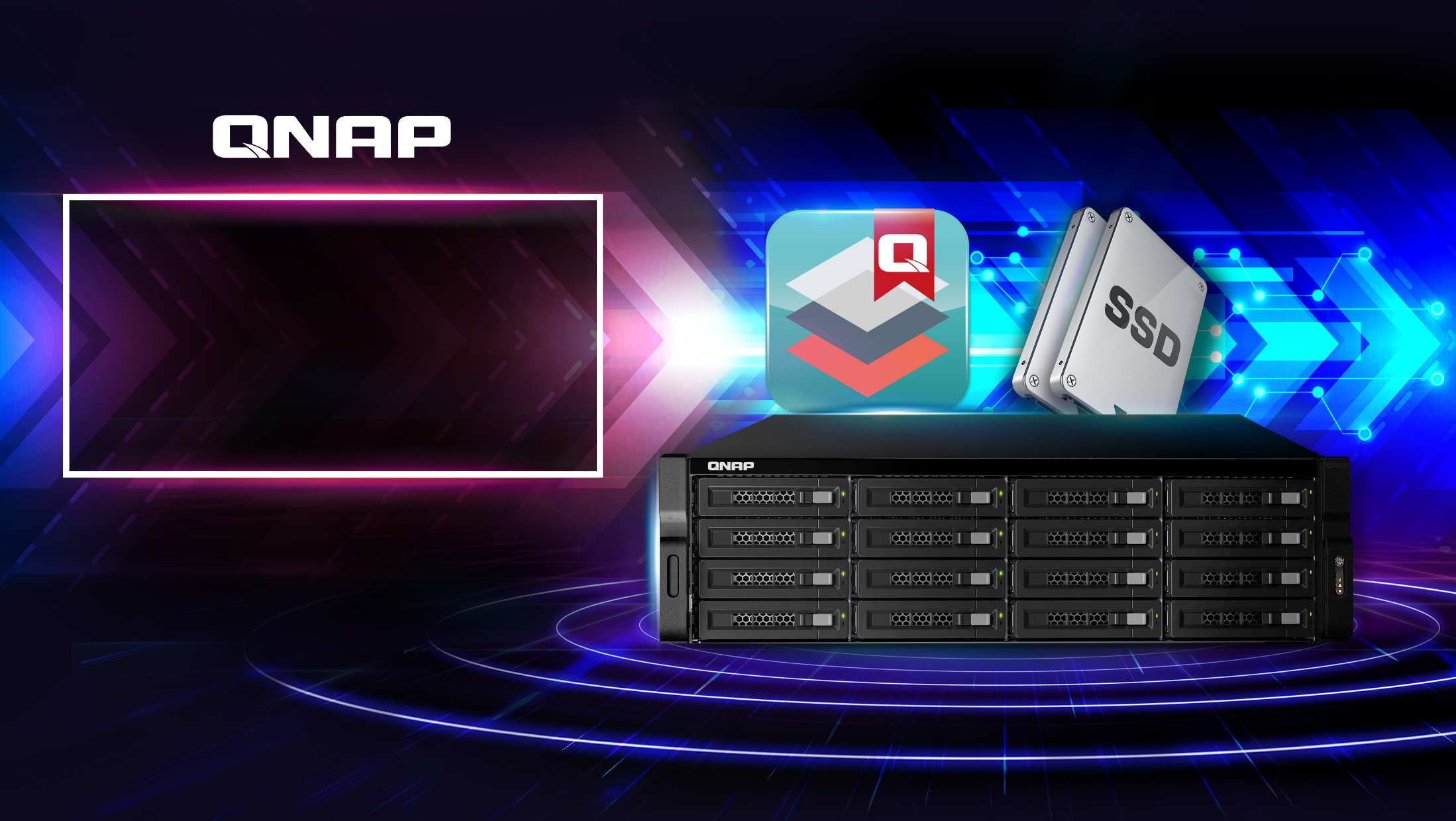 重建 Qtier
儲存池 SSD 分層
移除 Qtier SSD 層
重建 Qtier SSD 層
移除 Qtier SSD 層
QNAP QTS 4.4.1 支援移除 Qtier SSD 分層，允許使用者將 SSD 類型或分層的 RAID 類型進行變更。
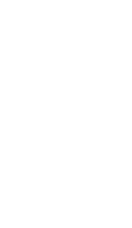 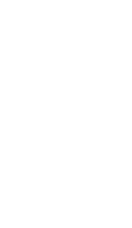 移除 Qtier SSD 分層時，將會把資料及儲存池中繼資料 (Metadata) 移動到高速及容量層，並暫停儲存池的服務，移除後所有資料將保留 。
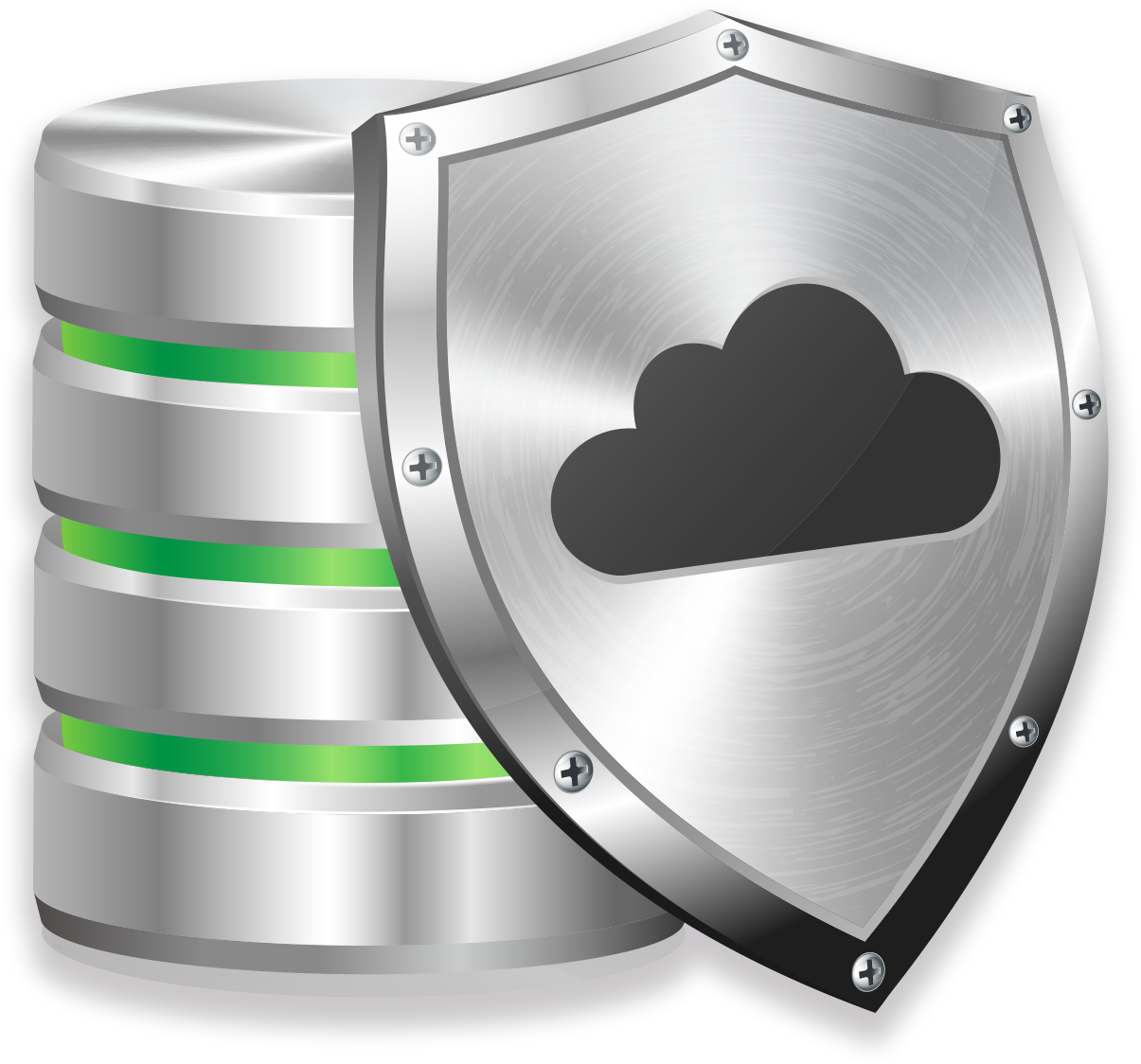 儲存池空間：
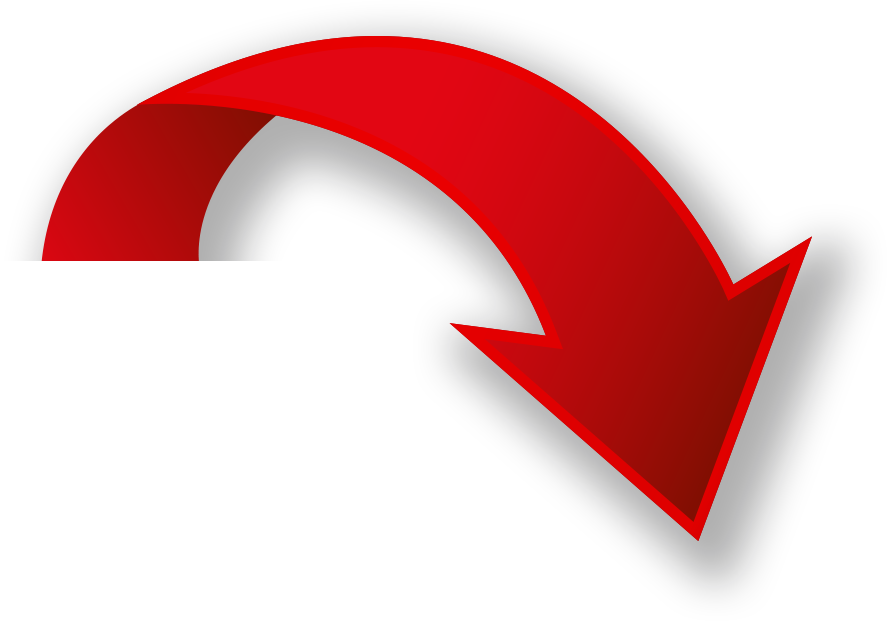 SSD RAID Usage
Pool Metadata
SAS HDD RAID Usage
SSD RAID Usage
Pool Metadata
SATA HDD RAID Usage
SSD RAID Usage
三步驟移除 SSD 分層
只要三個步驟，輕鬆移除 Qtier SSD 層：
1.  儲存池管理 > 移除 > 
移除超高速層
1
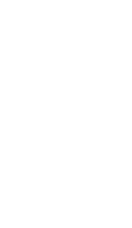 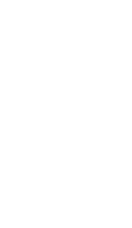 須確認所有分層均處於正常狀態，而高速層和容量層有足夠空間可以遷移超高速層的資料。
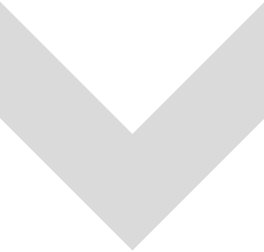 2.  檢查高速層和容量層
是否有足夠空間
2
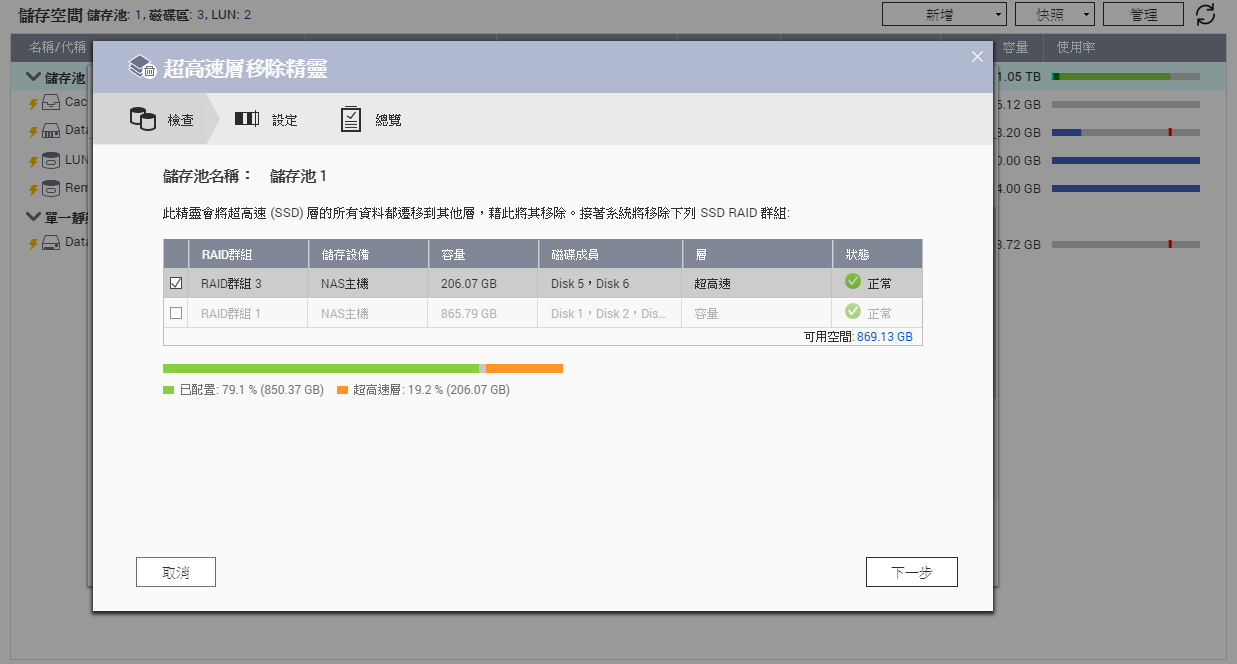 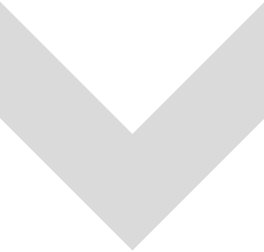 3    確認服務暫時中止，
開始進行移除
3
移除過程進行資料遷移
移除 Qtier SSD 層搬移資料，將依照 SSD 層的資料大小及 HDD 層效能決定完成移除的時間。
實際移除 2 顆 250 GB SSD 約耗時 20 分鐘。  
除非過程完成否則不會移除分層，確保遷移的資料安全無虞。
啟動移除分層精靈
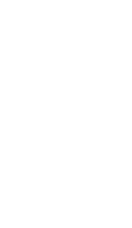 檢查RAID狀態與空間
斷電或磁碟損壞
Metadata 64G 重建
資料遷移完成
自動停止服務
資料遷移開始
移除分層
進行RAID重建或重啟
斷電或磁碟損壞
進行RAID重建或重啟
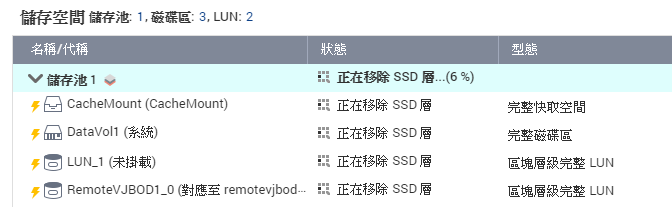 移除分層完成
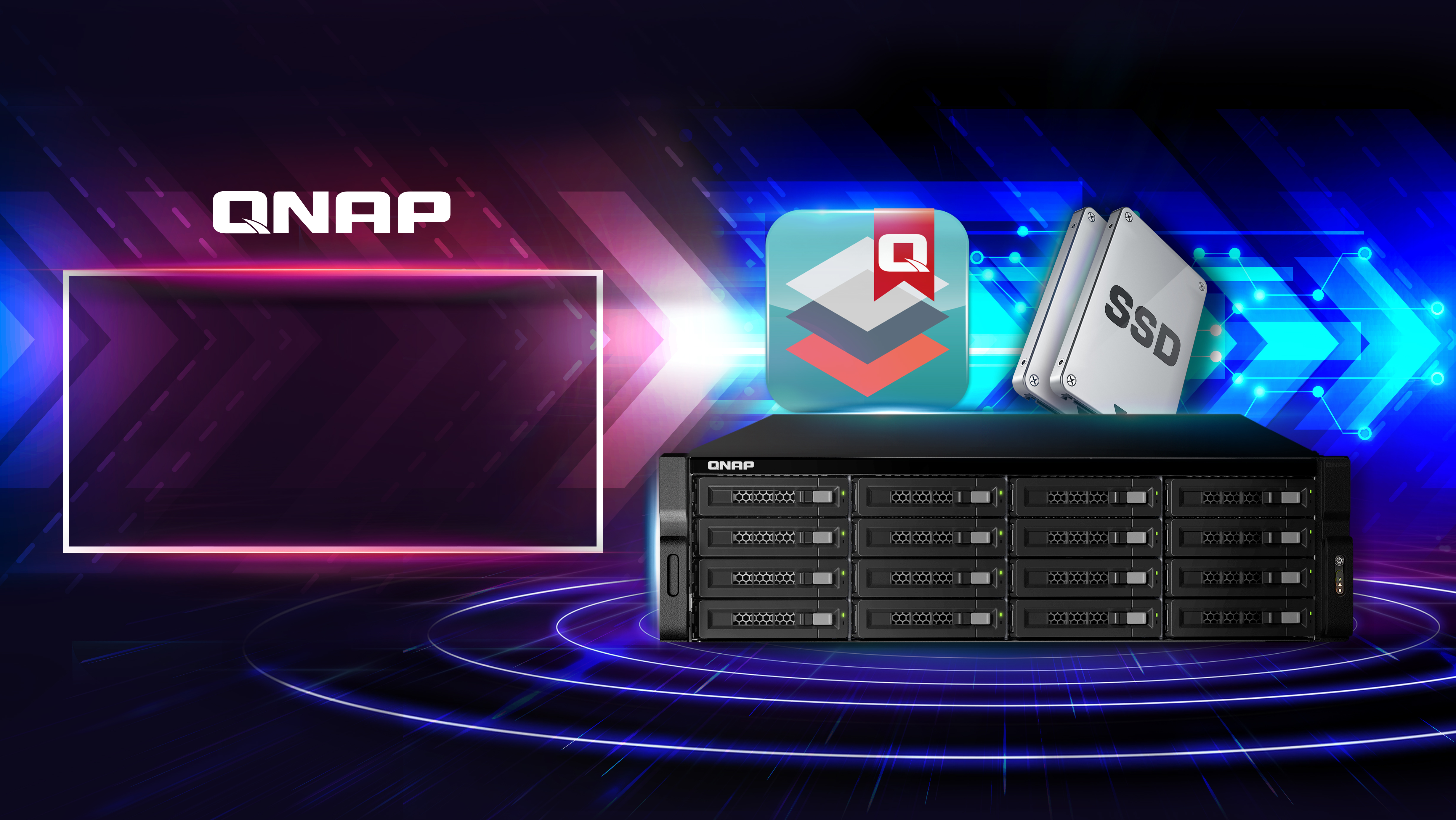 實際移除SSD 層
重建 Qtier SSD 層
移除 Qtier SSD 分層後，若是僅有一層，將轉為一般儲存池，若有兩層則將維持為 Qtier 儲存池，此時可透過升級或擴充精靈將新的 SSD 重新加入分層。
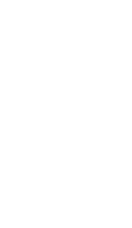 Step 1
Step 2
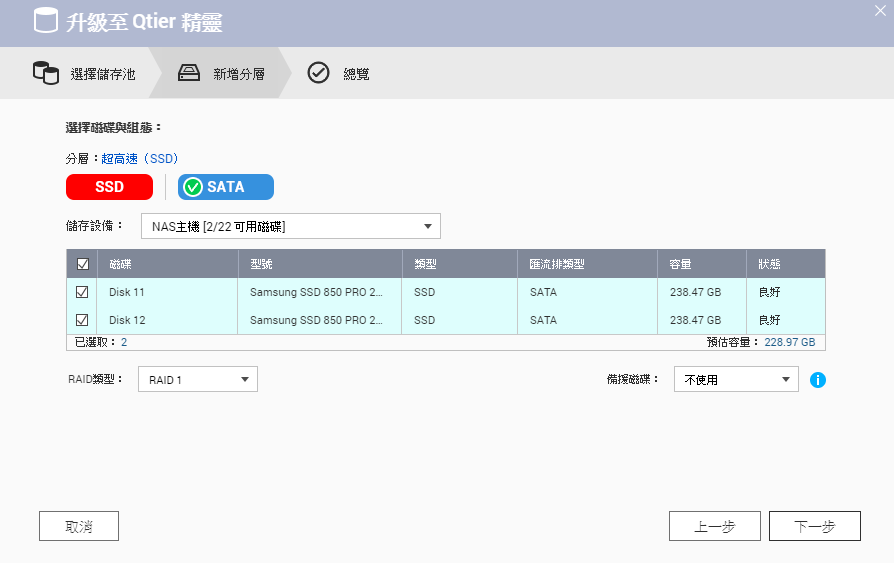 插入新的 SSD，進入儲存池管理頁面
選擇「升級」或「擴充」，並選擇新的 SSD。
Step 3
依照精靈指示完成加入新的 SSD 分層。
實驗測試結果
在 QNAP 實驗室中，採用四個 250 GB SSD 建立 Qtier 後替換為 500 GB SSD，進行逐一替換磁碟和一次移除 SSD 分層再重新升級的比較。
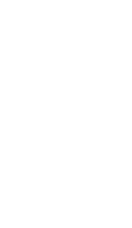 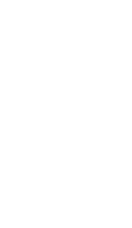 採用移除 SSD 分層再重新升級的流程，相比需要四次磁碟同步和手動操作節省達兩倍時間。
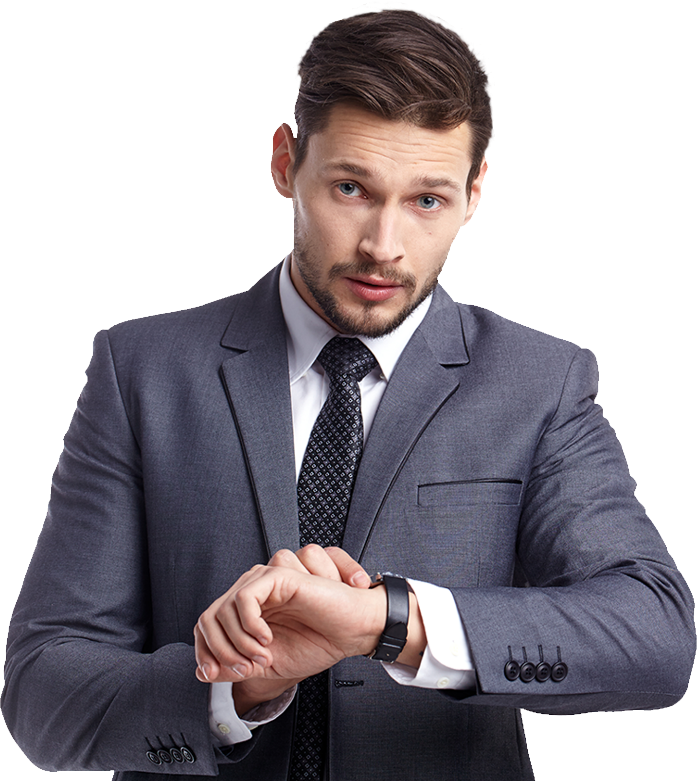 測試環境採用 TVS-1282T 並搭配四顆企業級 HDD 作為容量層，不包含 Resync 時間。
[Speaker Notes: 35157436]
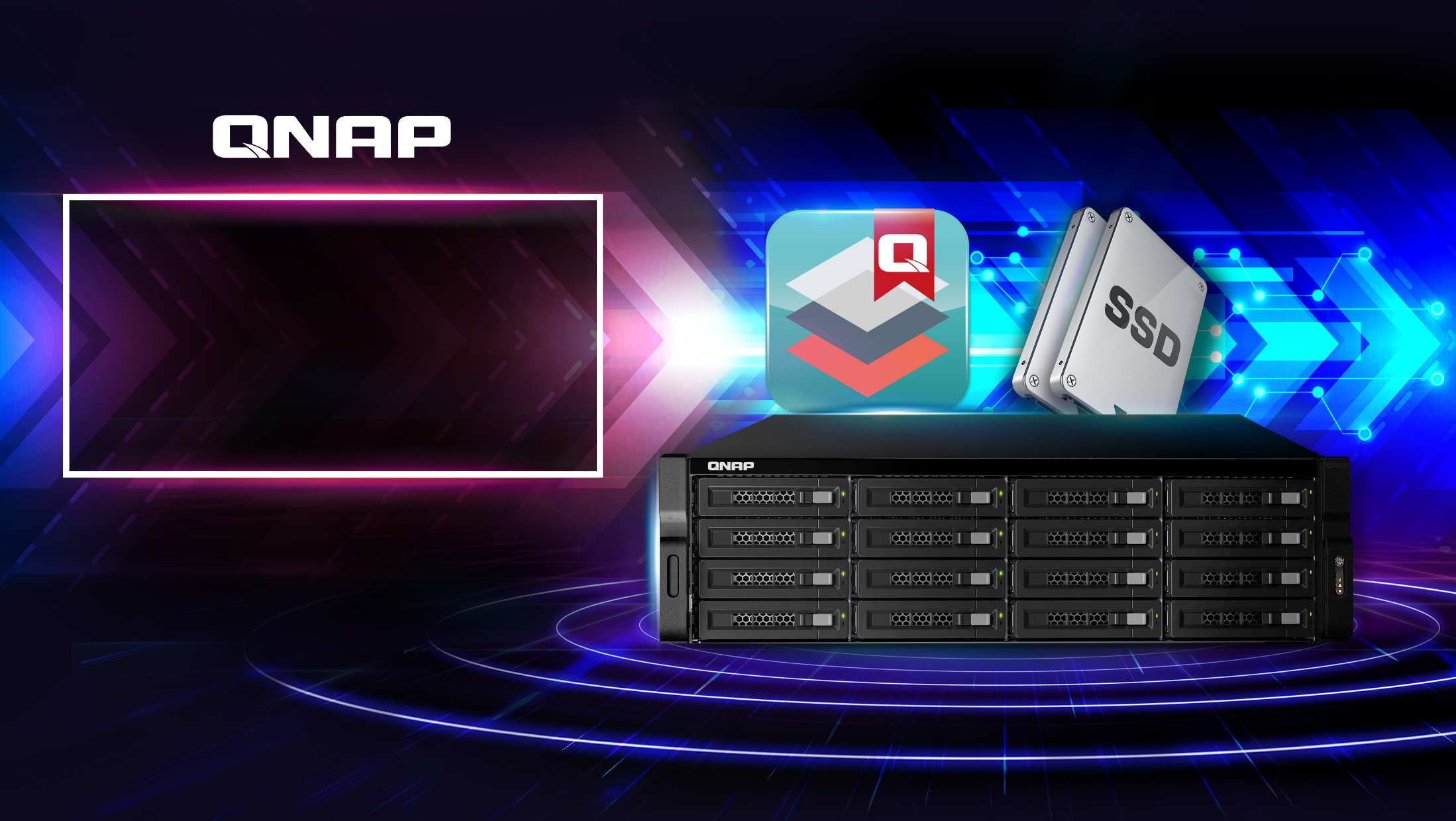 功能總結
更多情境
功能總結
SSD 快取與 Qtier 如何選擇
SSD 的效能在實際和應用情境搭配測試前難以得知，Qtier 和 SSD 快取即使效能相近仍各有優缺點，有可能在使用後才發現另一種配置更為合適：
連續讀寫效能 (MB/s)
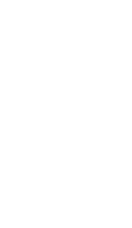 隨機讀寫效能 (IOPS)
1400
1200
SSD 快取
80000
即時存取效能加速 
1. 適用於即時，短期間的爆發存取需求，如檔案協作及影像編輯伺服器
2. 可調整唯讀、唯寫及 Bypass Block Size 對特定特徵做最大化利用，如高速備份寫入
1000
70000
800
60000
600
50000
400
40000
寫入
200
30000
Qtier 2.0
讀取
0
完整使用SSD容量 
1. 適用於有固定存取特徵的應用程式、虛擬機伺服器，有效利用 SSD 空間
2. 搭配 Qtier 及時 IO-aware 同樣可適用於資料庫應用。
20000
Qtier
SSD 快取
10000
0
Qtier
SSD 快取
TVS-871T-i7-16G 搭配 QM2 2P 擴充擴充卡及 ADATA SX8000NP 512GB 作 SSD 快取及 Qtier
[Speaker Notes: Qtier]
各式情境 自由組合
在過去 QNAP 建議使用者從 SSD 快取使用起。有了移除 Qtier SSD 分層功能，透過移除 Qtier SSD 層，IT 管理者可以自由在兩種設置間自由實驗互換，隨時調整到最佳配置。
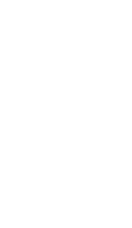 功能總結
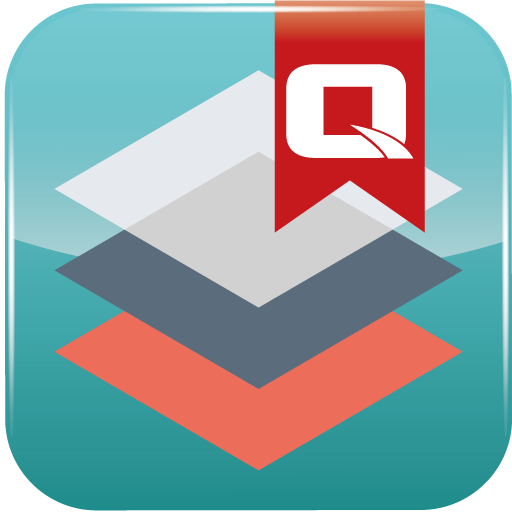 SSD 價格持續下降，但效能提升仍在繼續，除了 PCIe，更有 M.2 和 U.2 介面相繼問世。
QTS 4.4.1 Qtier 儲存池將支援移除 SSD 分層，可一次替換 SSD 變更 RAID 類型。
透過將資料自主遷移到 HDD 層，移除過程不會有任何資料遺失。
移除 SSD 分層後的儲存池即可透過 Qtier 升級或擴充精靈重新加入 SSD。
Qtier 超高速層快速解除重建：升級 SSD 一次到位
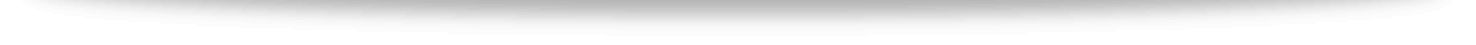 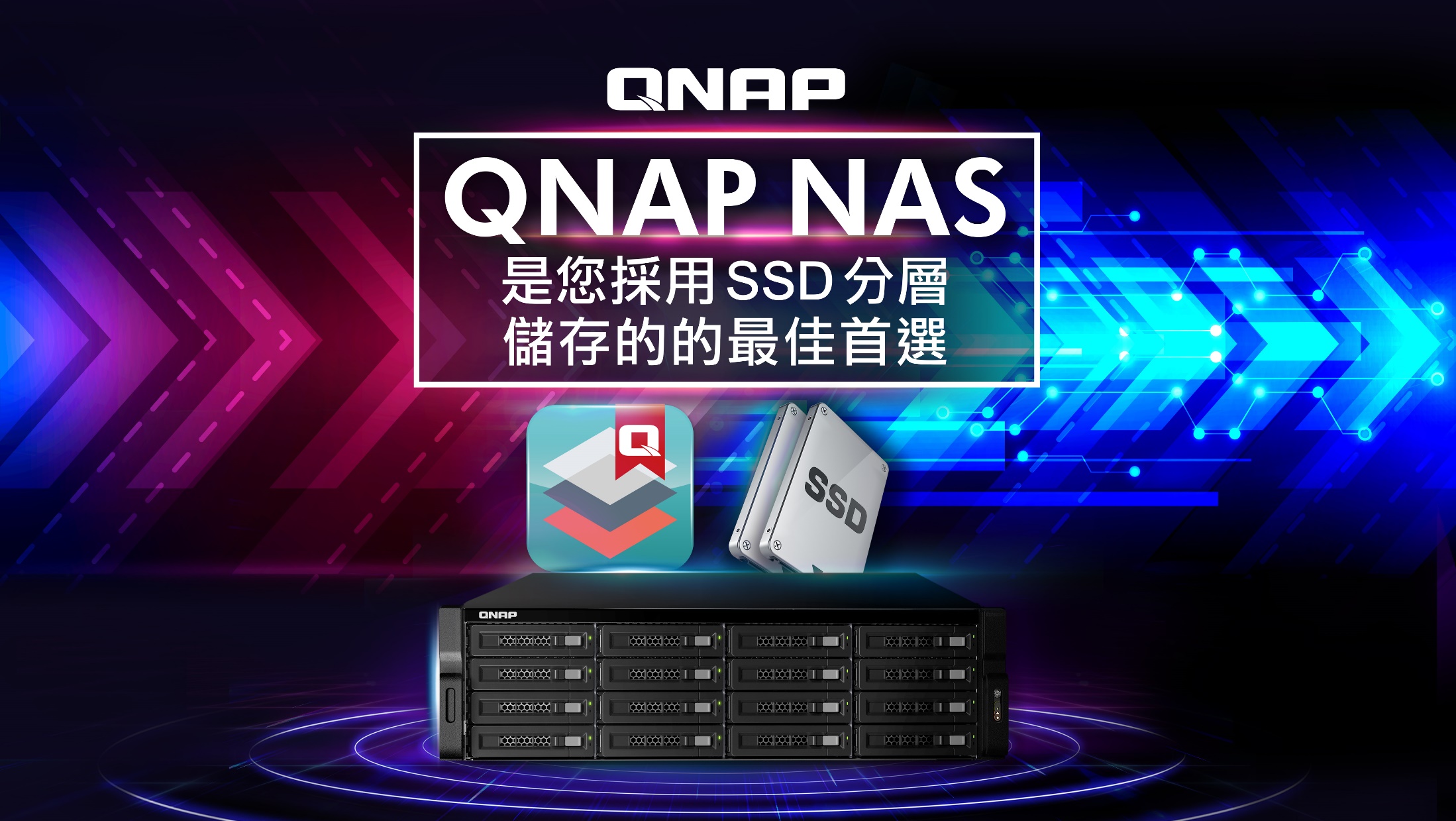 ©2019著作權為威聯通科技股份有限公司所有。威聯通科技並保留所有權利。威聯通科技股份有限公司所使用或註冊之商標或標章。檔案中所提及之產品及公司名稱可能為其他公司所有之商標 。